Fraction Operations
If  there is a mix of addition, subtraction, 
multiplication, and division, 
we must follow BEDMAS rules!
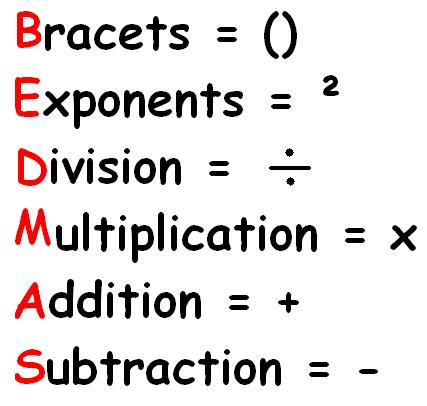 Ex. #1: Calculate each expression.

 7  x   1   -  2   ÷   3   = 
                2                 5
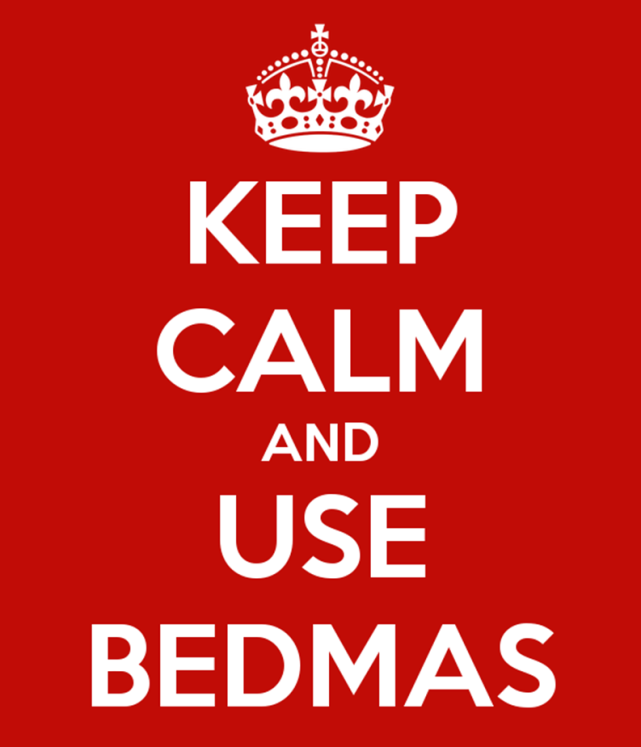 3  ÷  ( 1  +  1 )  ÷   3   = 
        2         2      4          4
2  1   -   1   x  ( 3  -  1 )
           4       2         4      8
Today’s Assignment
Complete 
 Order of Operations Worksheets 1, 2 & 3 